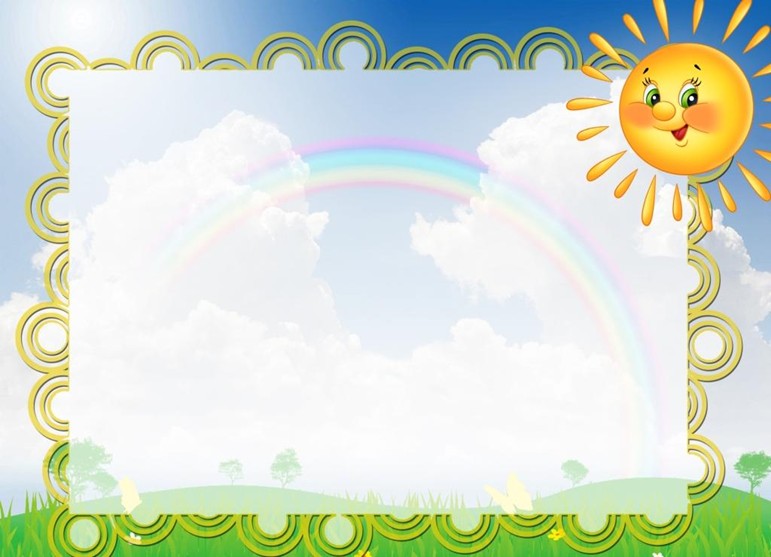 Игровая деятельность, 
как средство повышения речевой активности
     детей младшего дошкольного возраста.
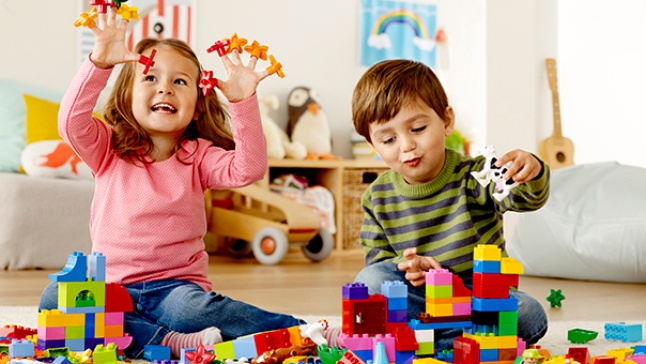 Презентацию подготовила
воспитатель Савёлова Т.А.
           ГБДОУ №42
    Фрунзенского района
    г. Санкт - Петербурга
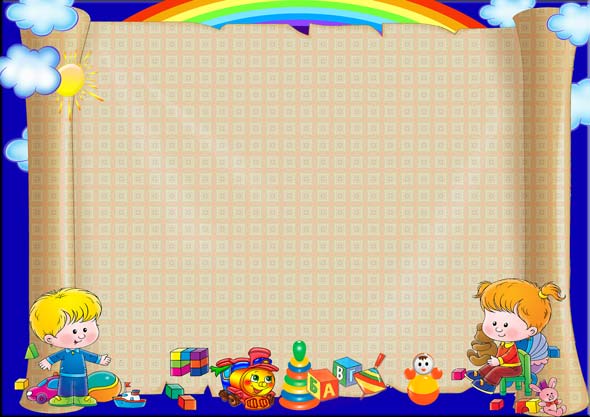 Актуальность темы.
В игре ребёнок развивается как личность.

Игровая деятельность и есть тот необходимый базис, в рамках которого происходит формирование и повышение речевой активности ребенка.
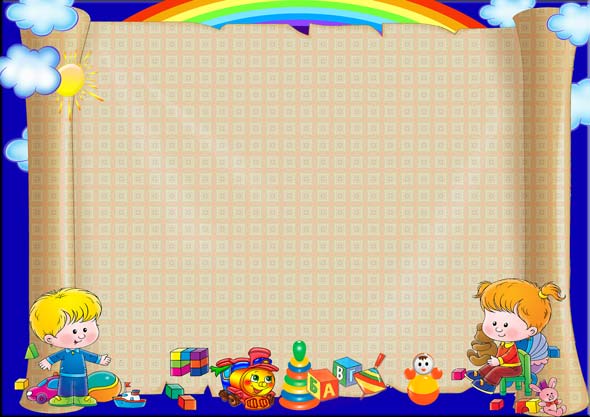 Задачи:
1. Обогащать словарь детей, совершенствовать диалогическую речь.
2. Содействовать развитию таких психических процессов, как восприятие,
образное мышление, творческое воображение, память.
3. Пробудить чувство доброжелательного отношения 
       к своим товарищам, желания общаться
         друг с другом.
4. Содействовать развитию игровой деятельности.

5. Учить играть в хороводные, ролевые и подвижные игры, игры на внимание.

6. Развивать двигательную активность.
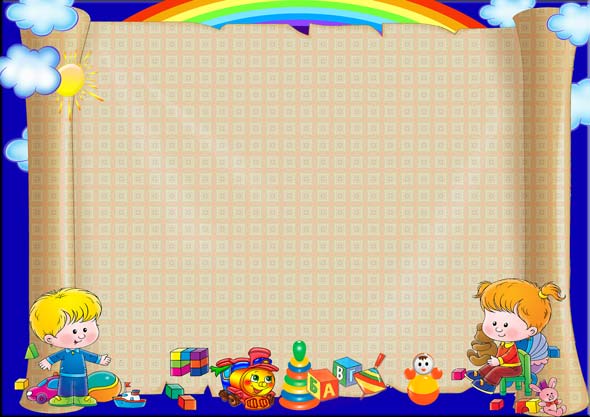 Основные направления деятельности:
- создание предметно – развивающей среды;

- организация работы с детьми через игровую
деятельность; 

- взаимодействие с родителями детей.
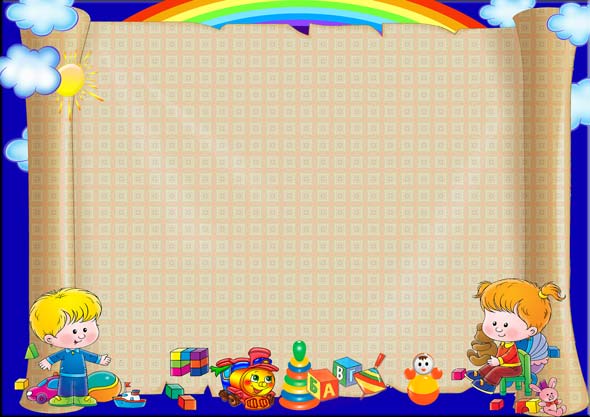 Виды игровой деятельности, для повышения
            речевой активности детей.
Сюжетно - ролевые
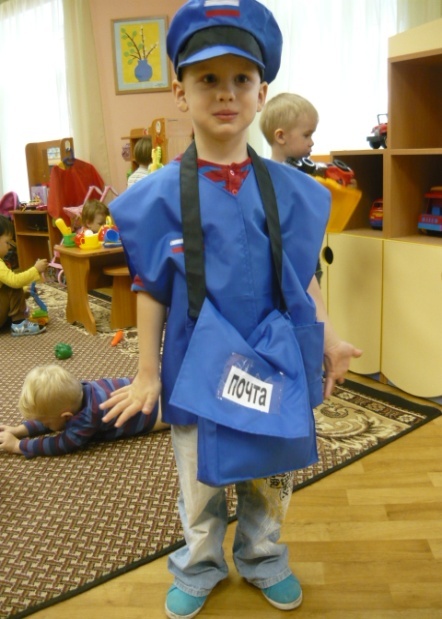 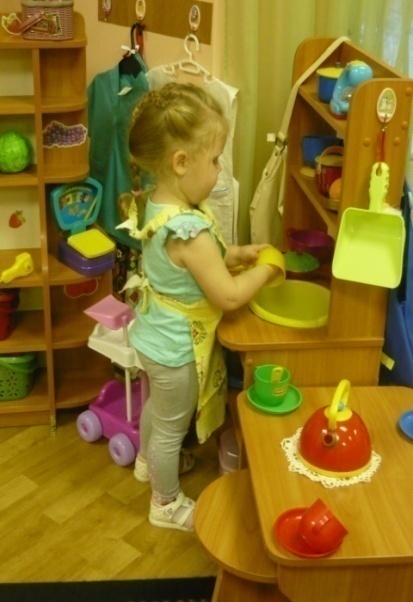 Содействовать развитию таких психических процессов, как восприятие, образное мышление, творческое воображение, память
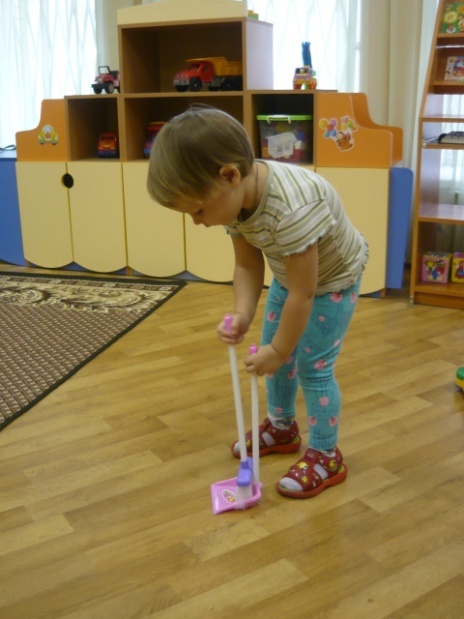 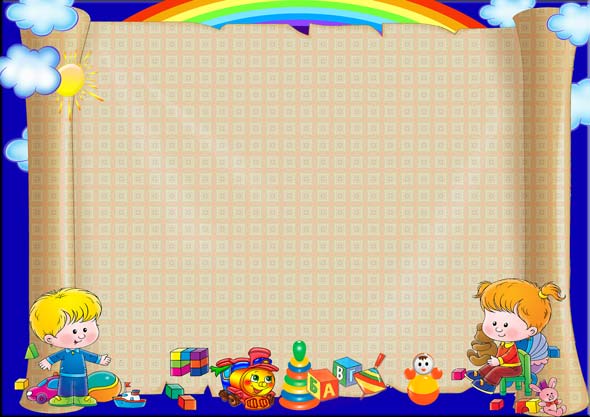 Дидактические и  настольно - печатные
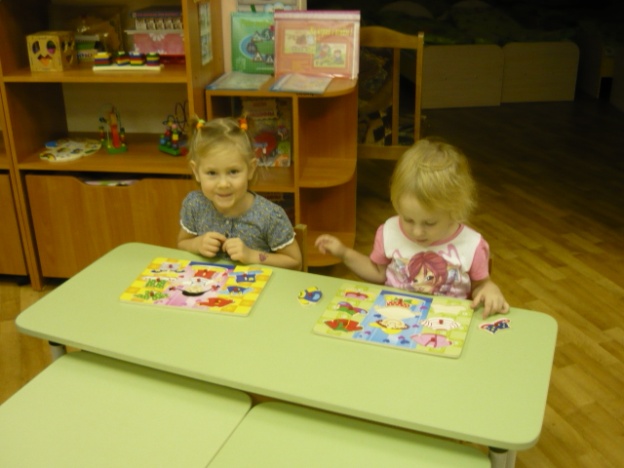 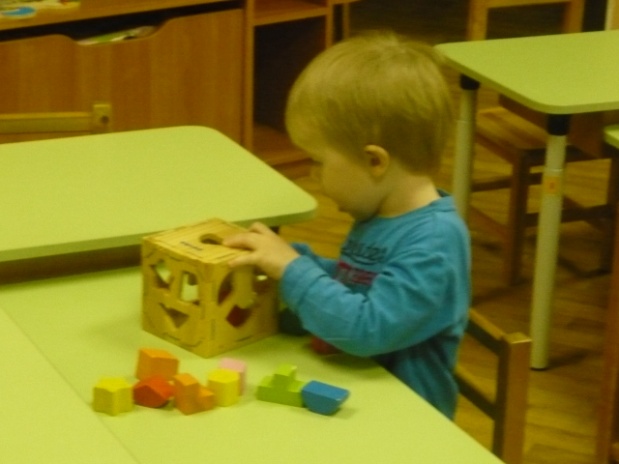 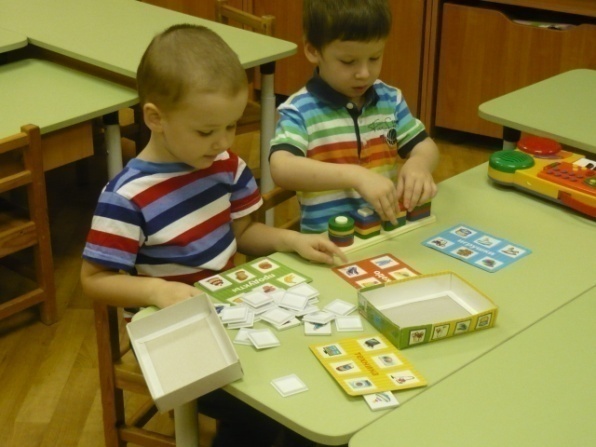 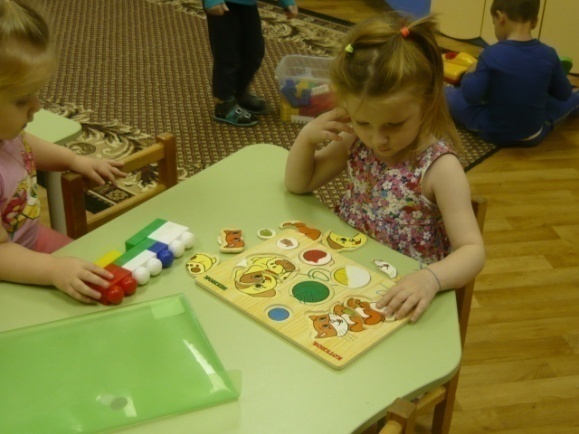 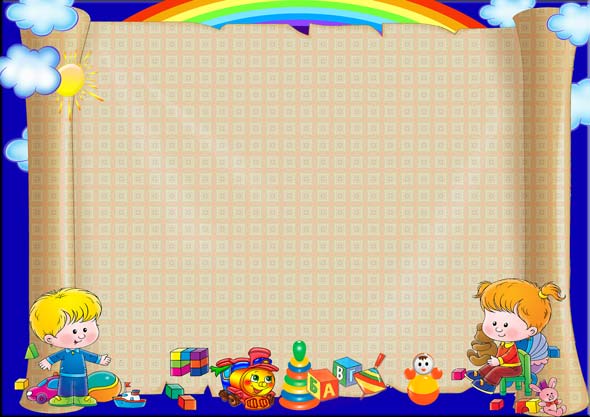 Строительно – конструктивные игры
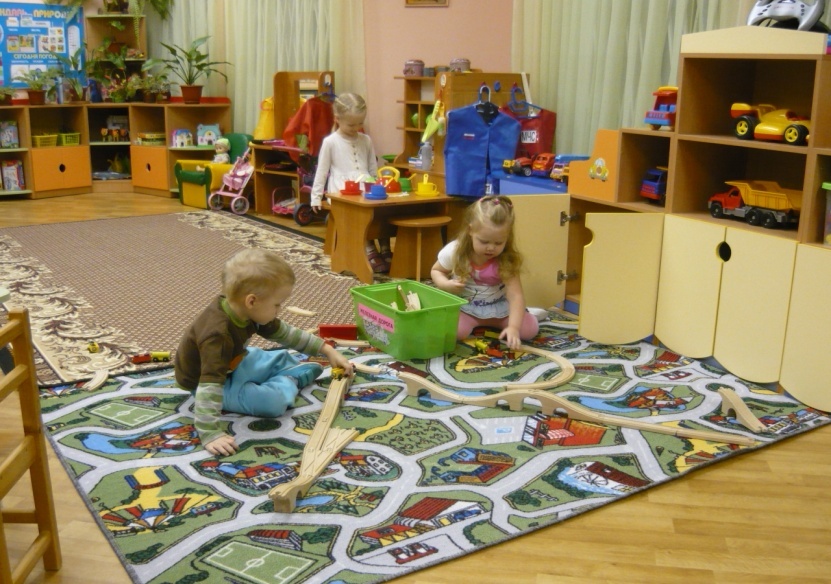 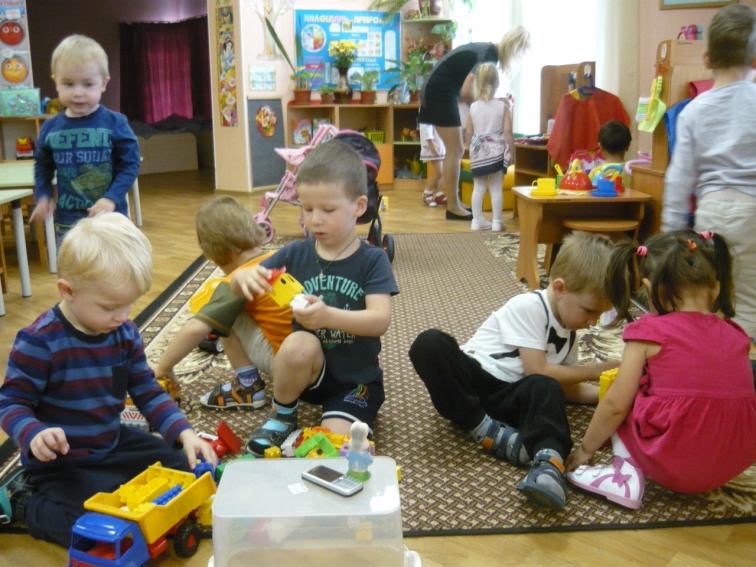 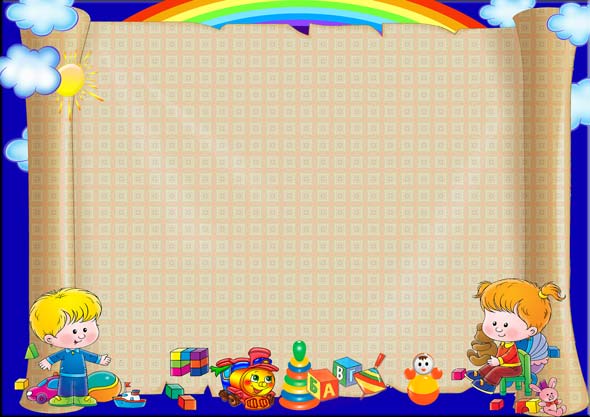 Театрализованные игры
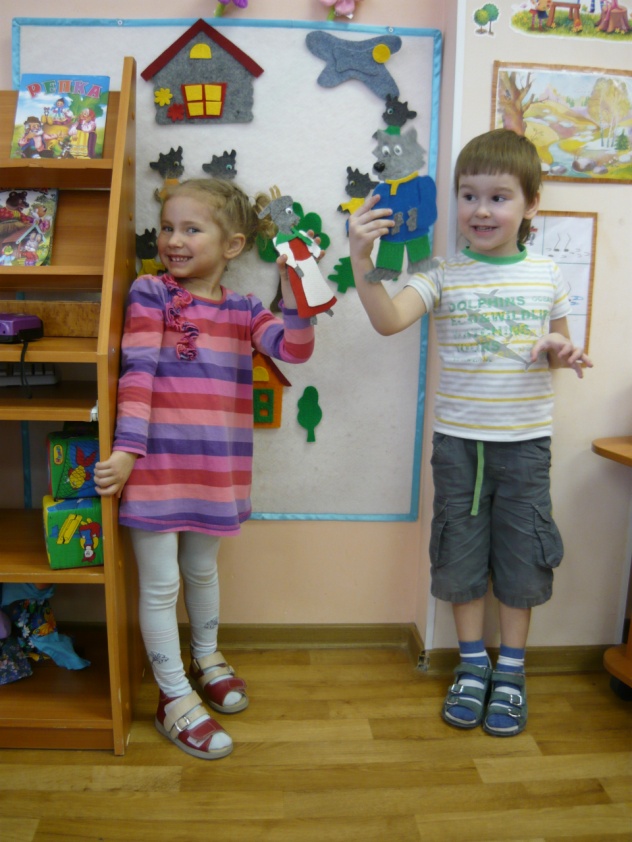 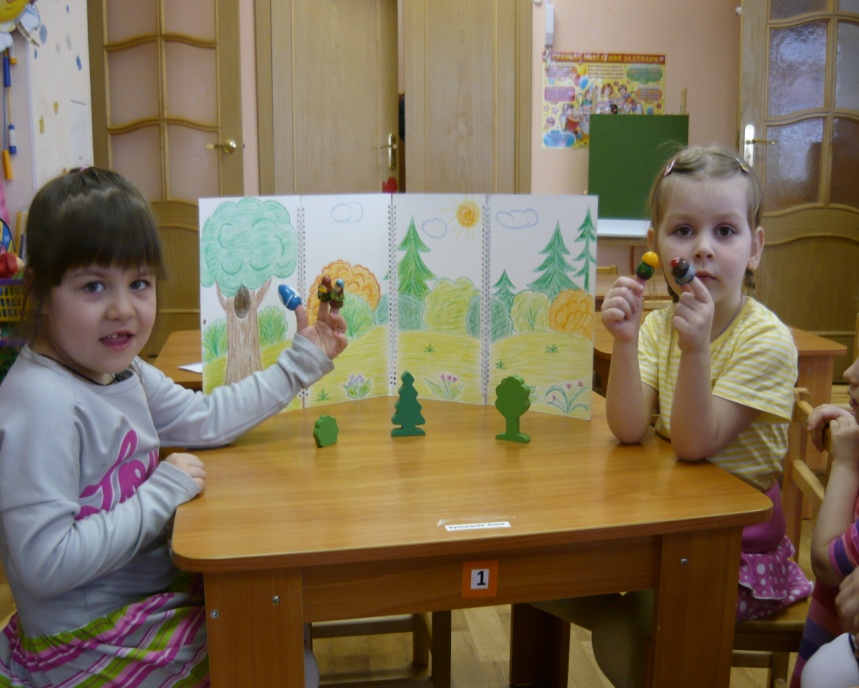 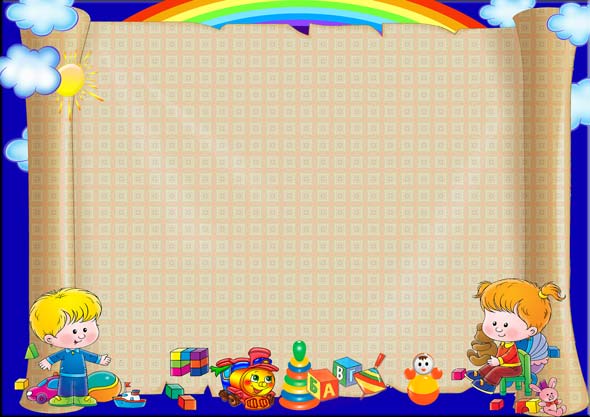 Подвижные игры
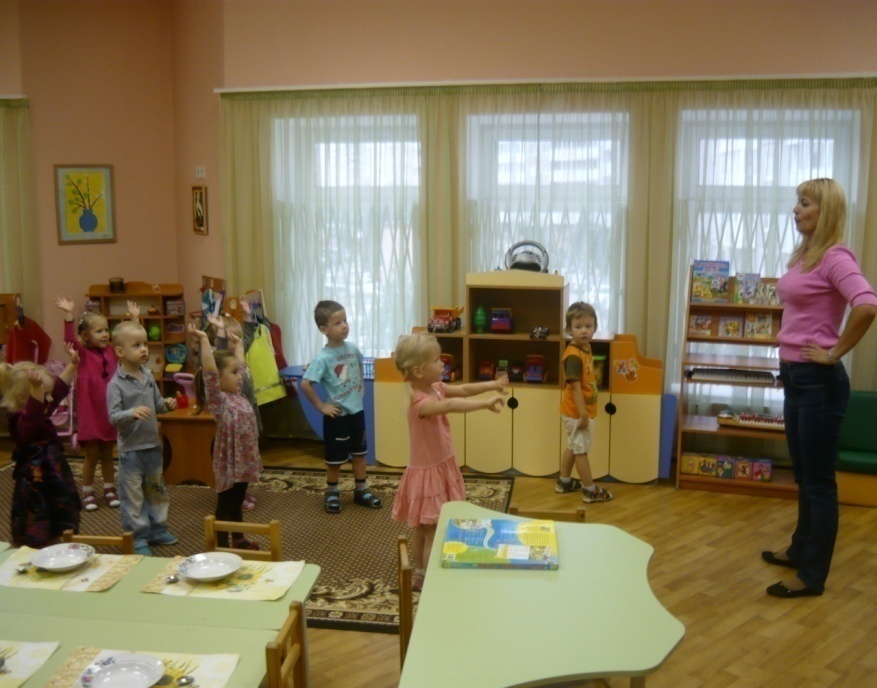 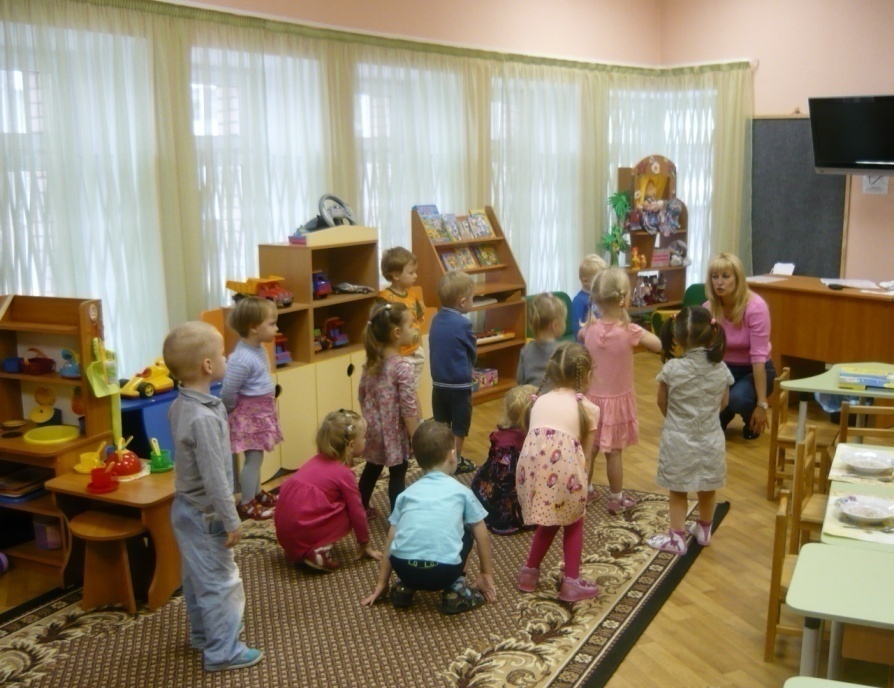 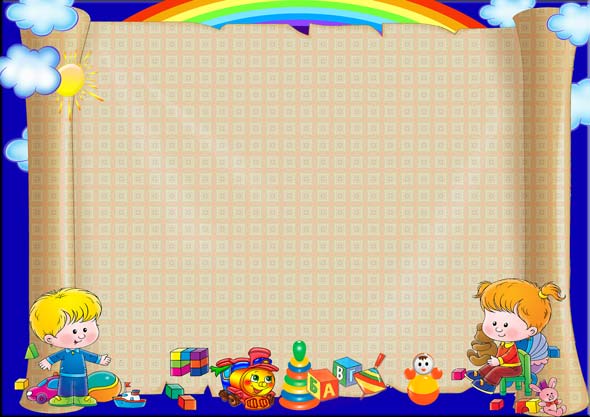 Игры – забавы и игры с пальчиками
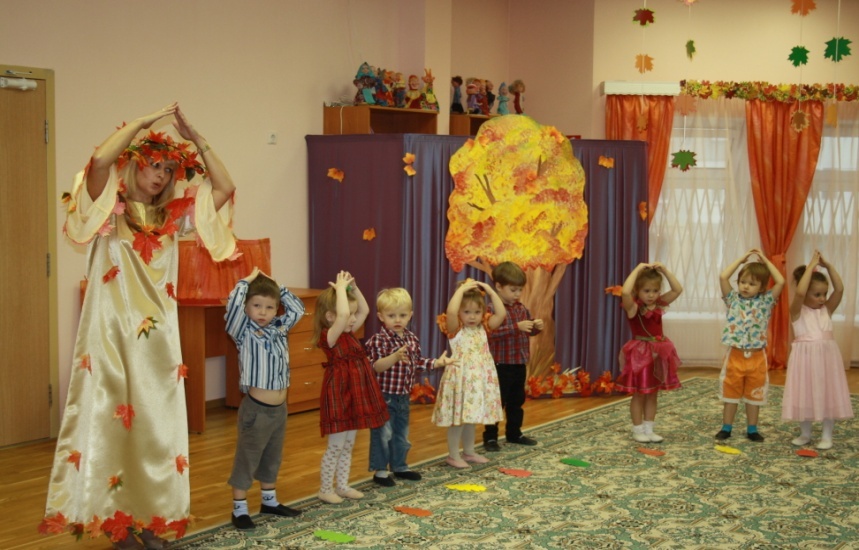 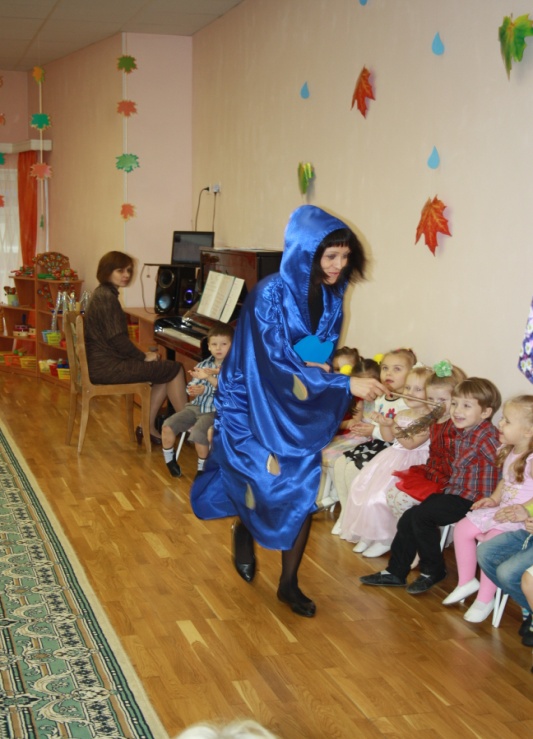 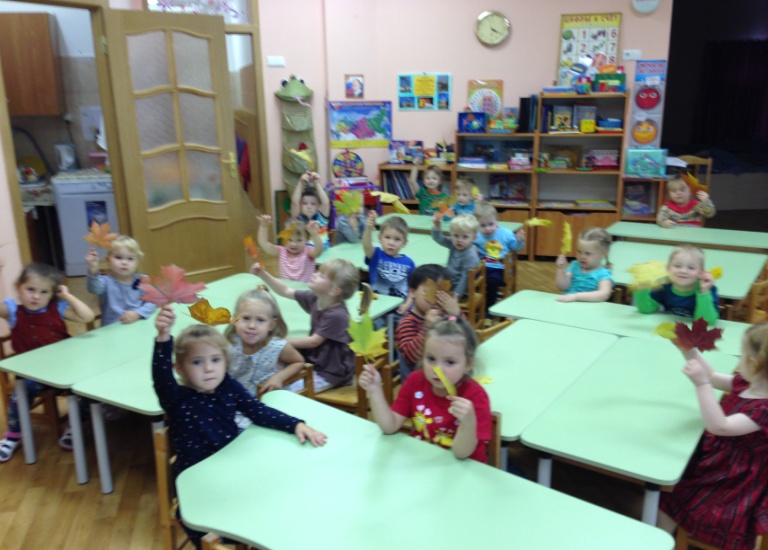 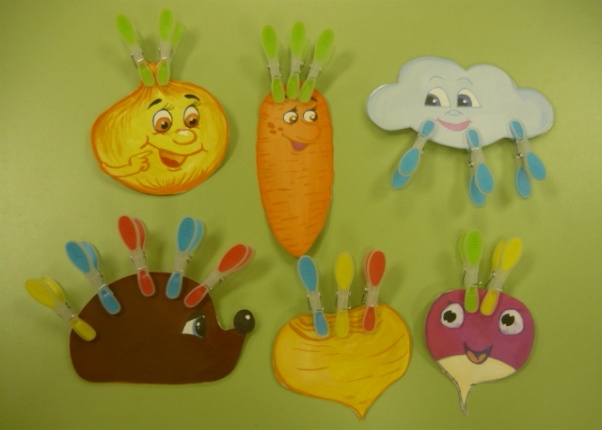 Формы взаимодействия с родителями:

Консультации.
Индивидуальные беседы.
Помощь в создании предметно-развивающей среды.
Участие в подготовке к праздникам и музыкальным развлечениям.
Привлечение к участию в тематических выставках и конкурсах с  детьми.
Родительские собрания.
Предполагаемый результат работы:
 
Формируются речевые навыки, происходит  обогащение активного словаря и связной речи у детей.

Развивается умение свободного общения со взрослыми и другими детьми.

Развивается умение передавать различные чувства, используя мимику, жесты и интонацию.

Проявляется самостоятельность при исполнении песен, танцевальных движений, чтении стихотворений.

У детей появляется интерес к участию в хороводных, ролевых и подвижных играх, играх с правилами.
Используемая литература.
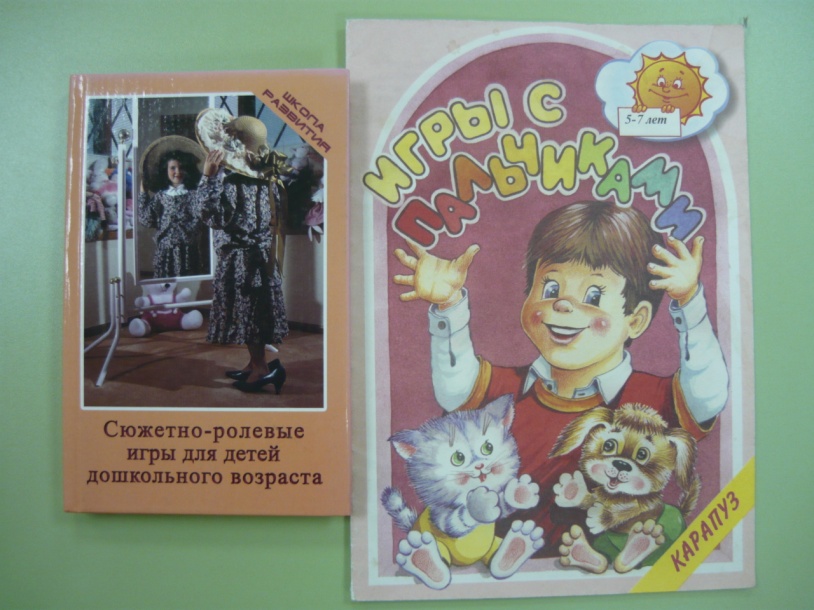 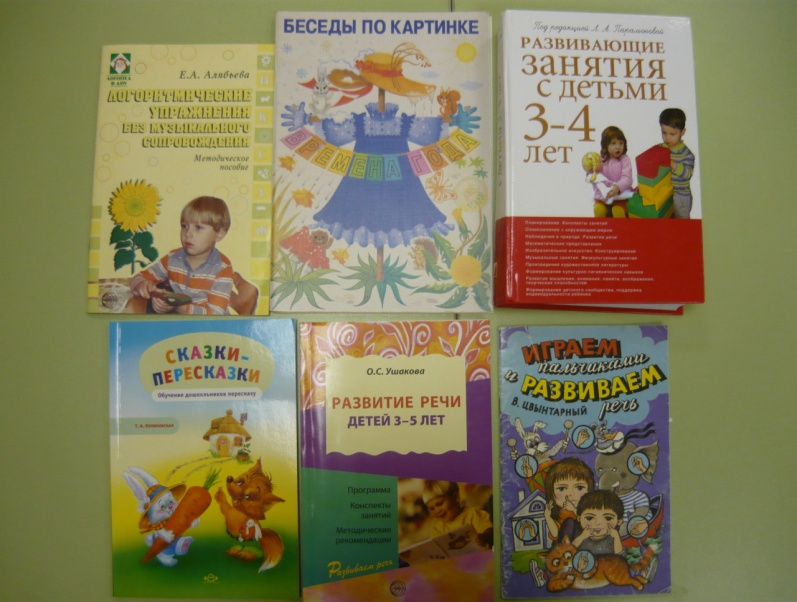 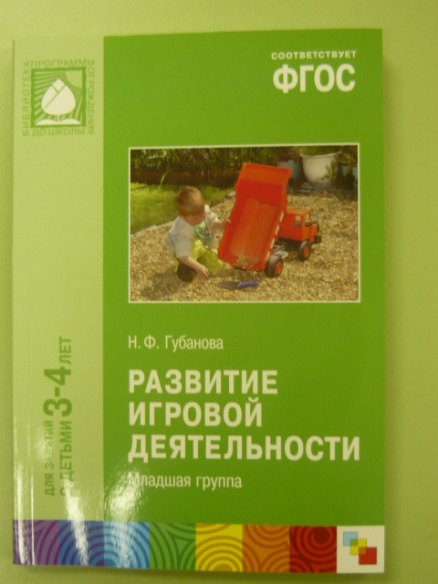 Спасибо
              за
             внимание!
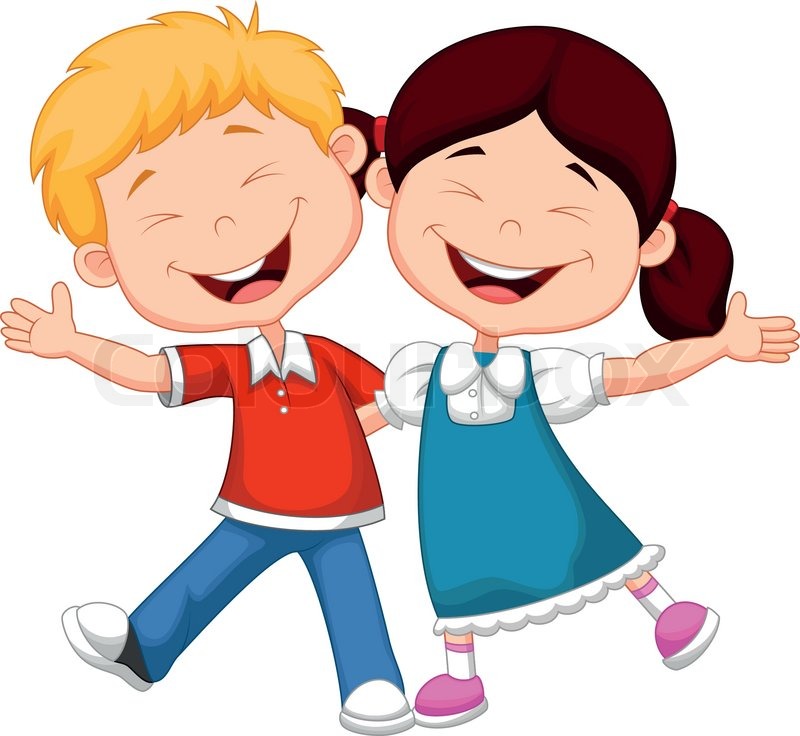